Veszprém
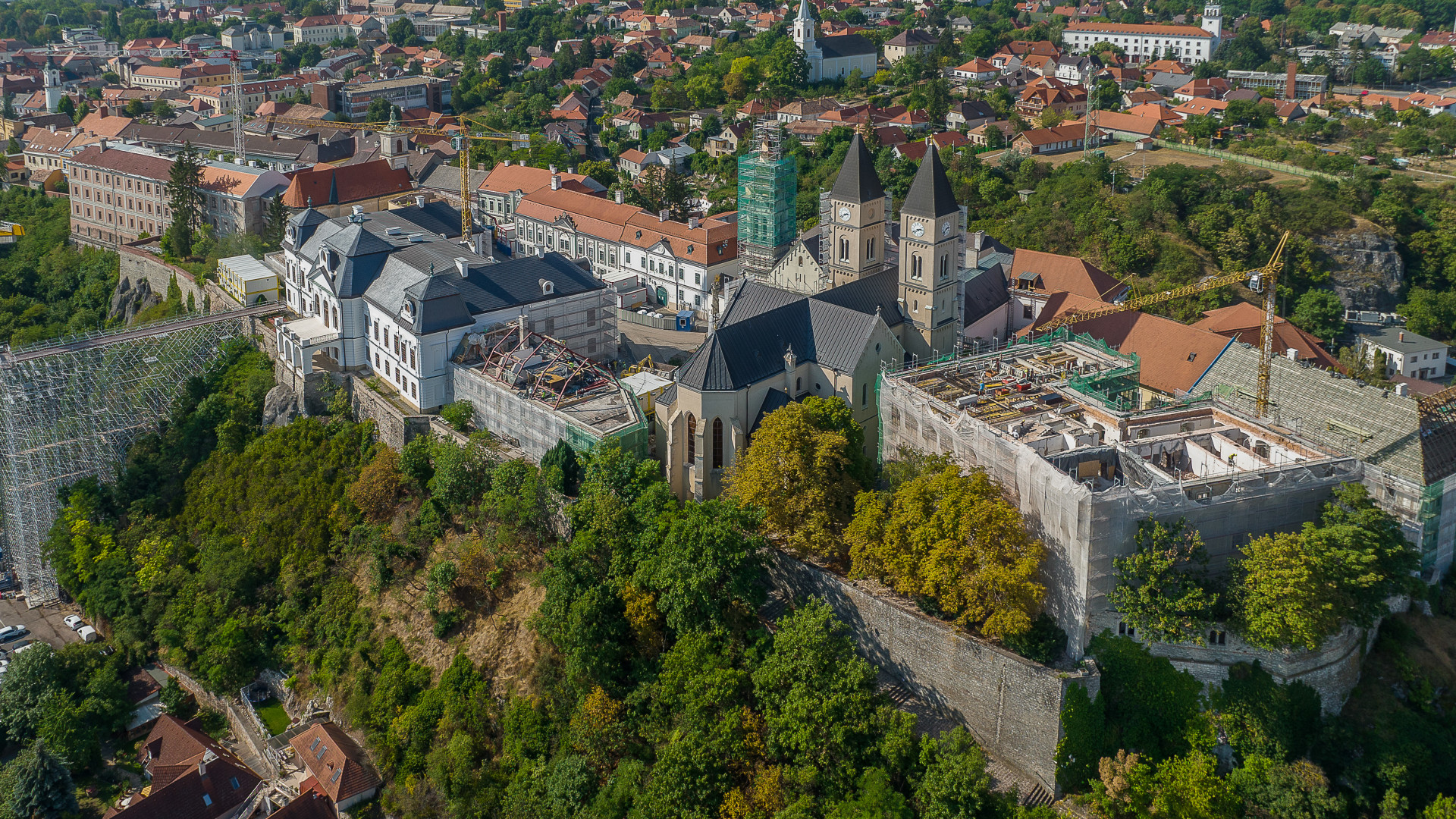 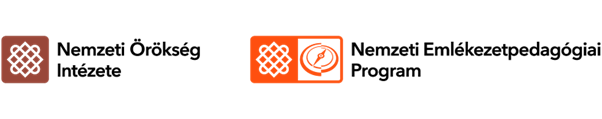 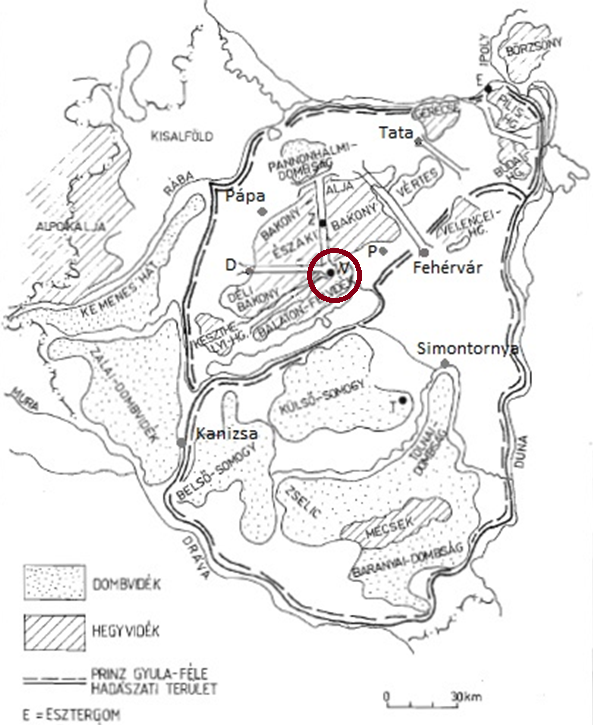 Veszprém fekvése
Északi- és a Déli-Bakony találkozásánál

Mezőföld északnyugati csücske

középhegyvidéki és alföldi táj találkozásánál

már a honfoglalók előtt is lakott hely, a legkorábbi várak egyike
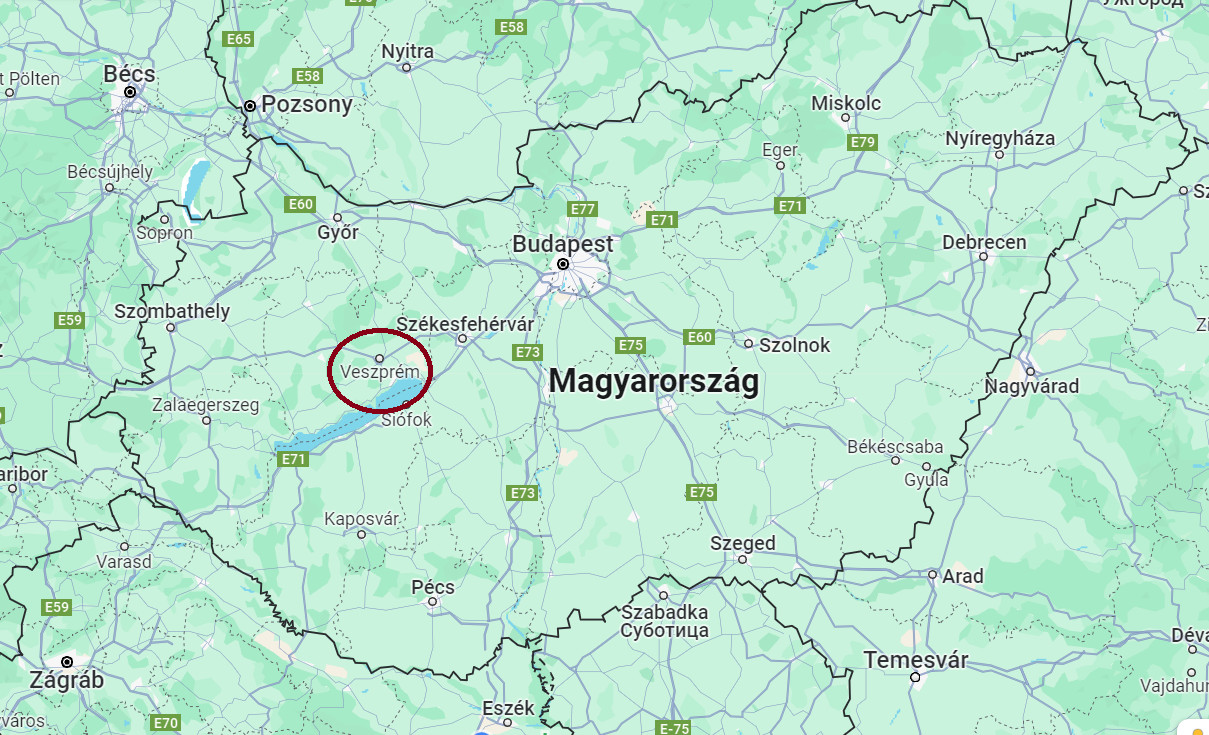 Veszprém az államalapításkor
fejedelmi székhely – Koppány megostromolta
veszprémi (sólyi) csata: Koppány és István között
Koppány testét felnégyelték: 
Győr, Esztergom, Veszprém és Gyulafehérvár
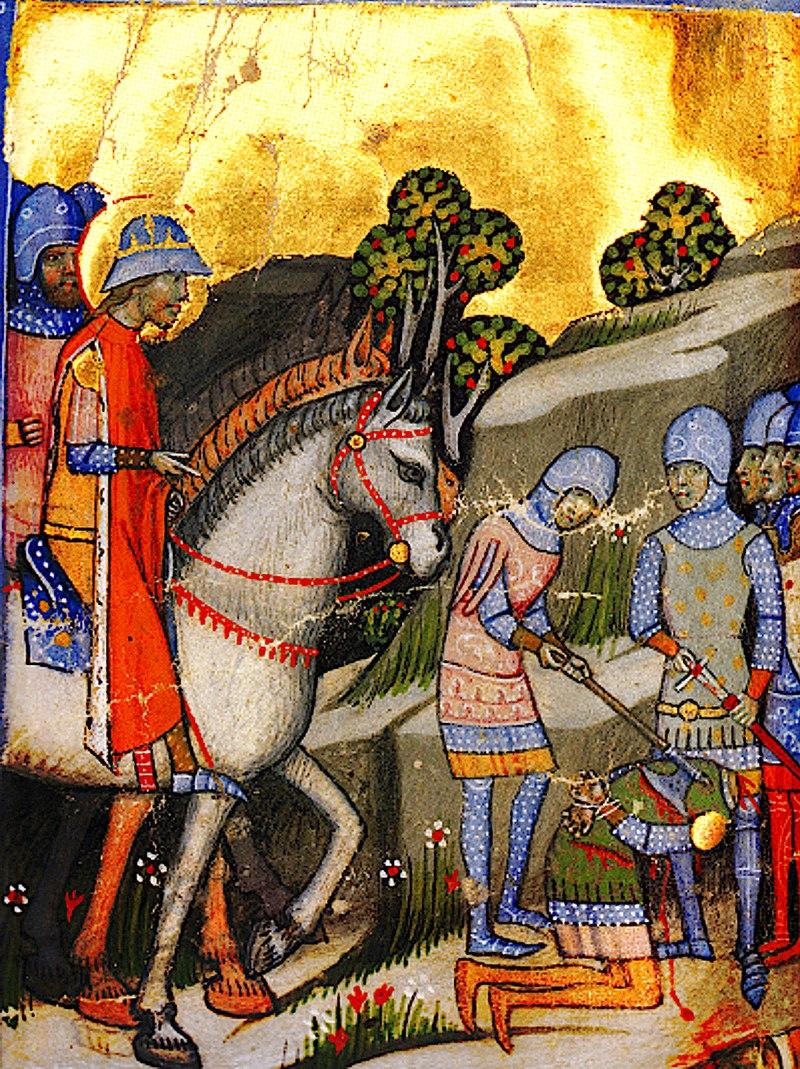 Szent István államszervező tevékenysége
A magyar egyházszervezet – érsekségek, püspökségek létrehozása
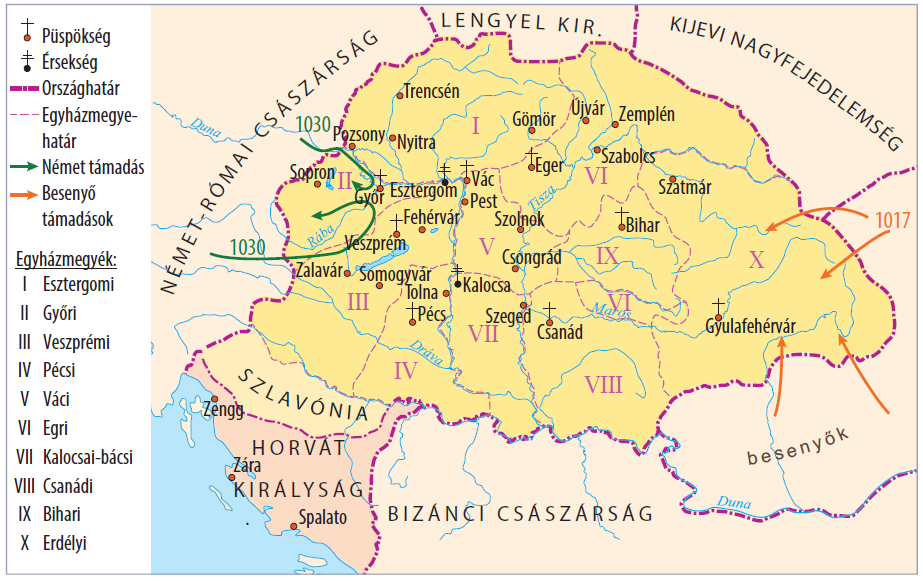 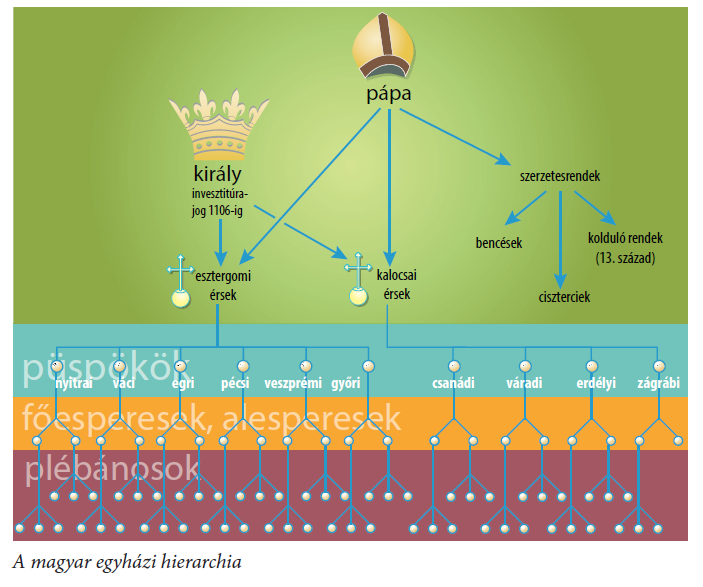 A magyar egyházszervezet
Szent István intézkedései a 					kereszténység megerősítésére
10 falu építsen egy templomot

Kötelező vasárnapi szentmise

Tized fizetése az egyháznak
Közigazgatás megszervezése
várispánságok: királyi birtokok irányítása; hadszervezet alapjai
Élén: ispán, beosztottai a várjobbágyok
Gazdasági munkát a szolga jogállású várnépek végezték
Az ispán a várhoz rendelt népességből kiállított csapatokkal vonult hadba
vármegyék: közigazgatás
Bizonyos várispánságokból az egyházi és a világi birtokokat is magába foglaló vármegye központja lett → kibővült feladatkör: adózás, igazságszolgáltatás
Királyi birtokok túlsúlya → királyi vármegyék
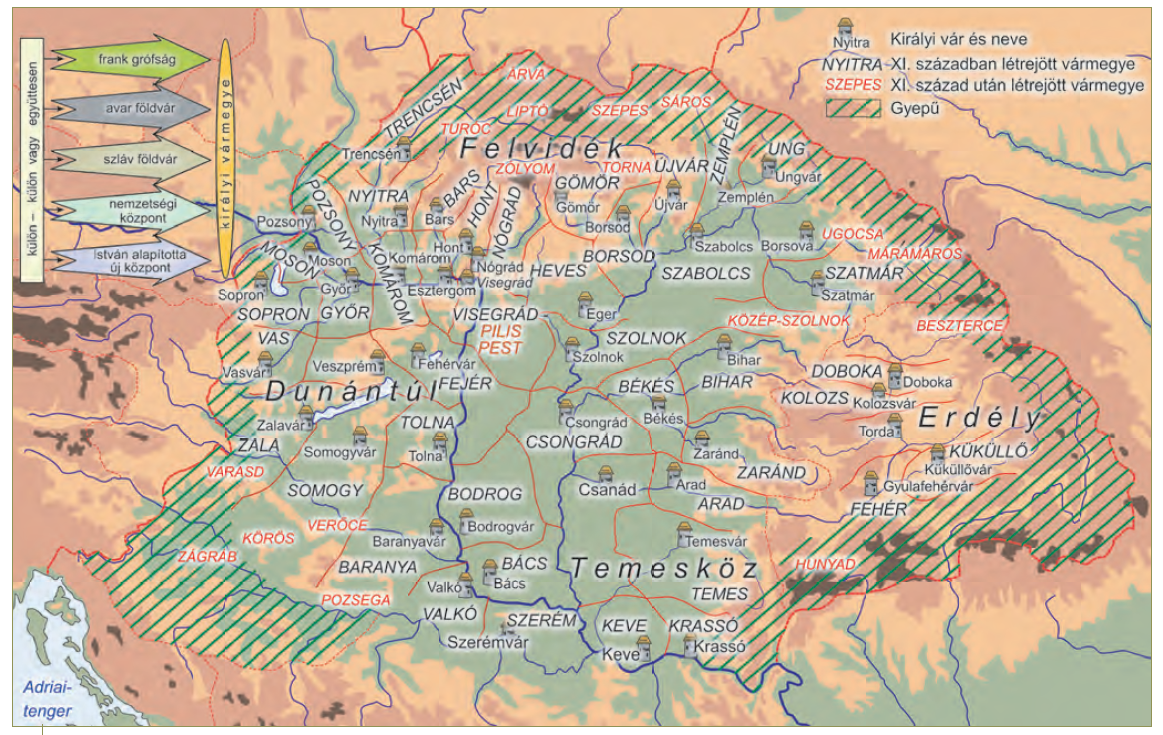 Veszprém vár- és egyházmegye
első püspökségek egyike  - már 1001/1002-ben, de 1009-től oklevél tanúsítja
a veszprémi püspök joga lett a királynék koronázása

a vármegye is korán létrejött
egyházi és világi központ egymás mellett a várban volt

I. Károly: veszprémi püspök 1313-tól Veszprém vármegye örökös főispánja → a vár elsősorban egyházi központtá vált
Királynék városa
Fejedelmi székhely – Sarolt székhelye
Gizella királyné is Veszprémben tartotta udvarát
Imre bizánci jegyese a veszprémvölgyi görög apácakolostorban nevelték 
→ királynék városa
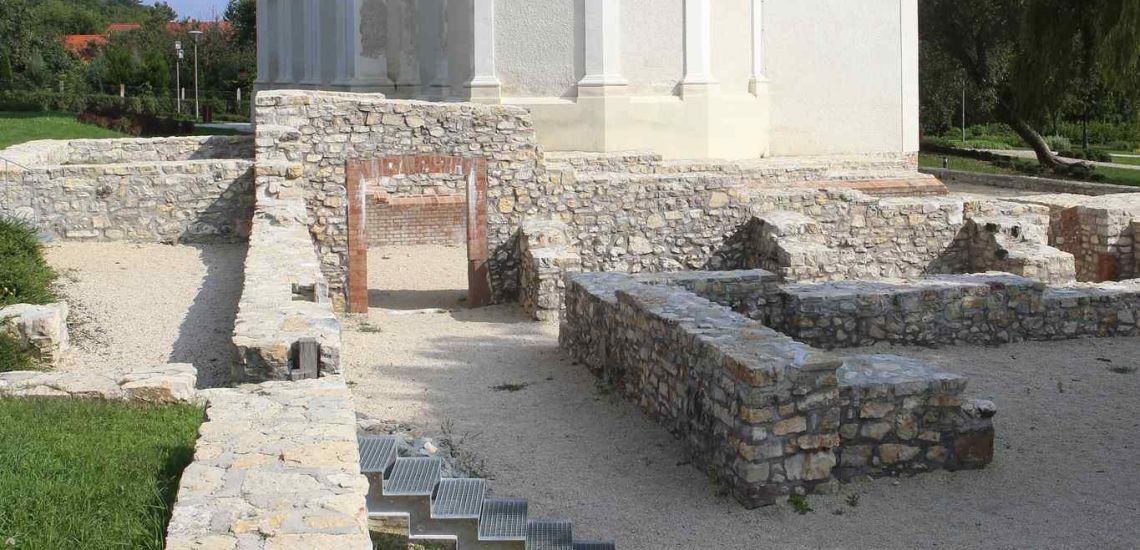 Veszprémvölgyi bazilissza apácakolostor romjai
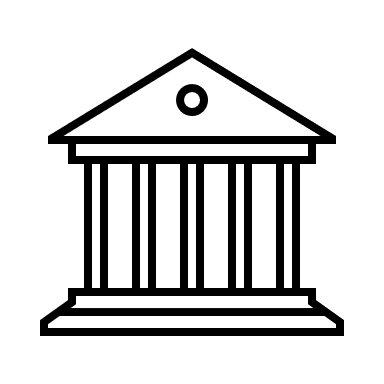 A koronázási palást hímzése
Hagyomány szerint Gizella királyné és a veszprémvölgyi apácák készítették 1031 körül
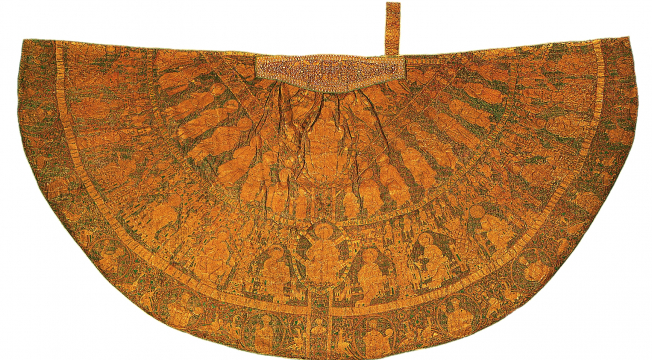 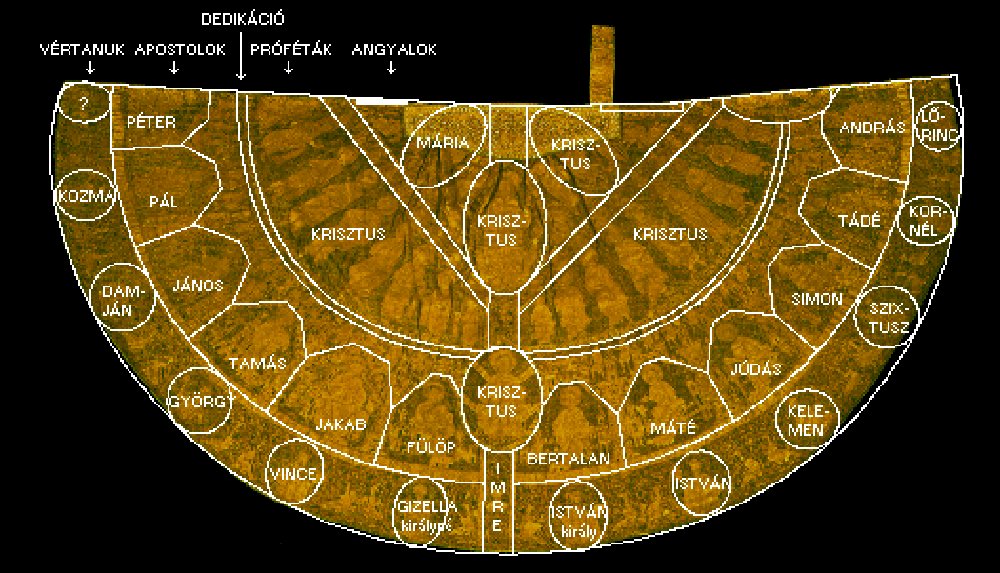 Tatárjárás
1241/42: tatárjárás – Veszprém egyike a tatárok által el nem foglalt helyeknek

1246-1252: IV. Béla lánya, Margit a veszprémvölgyi domonkos apácakolostorban élt
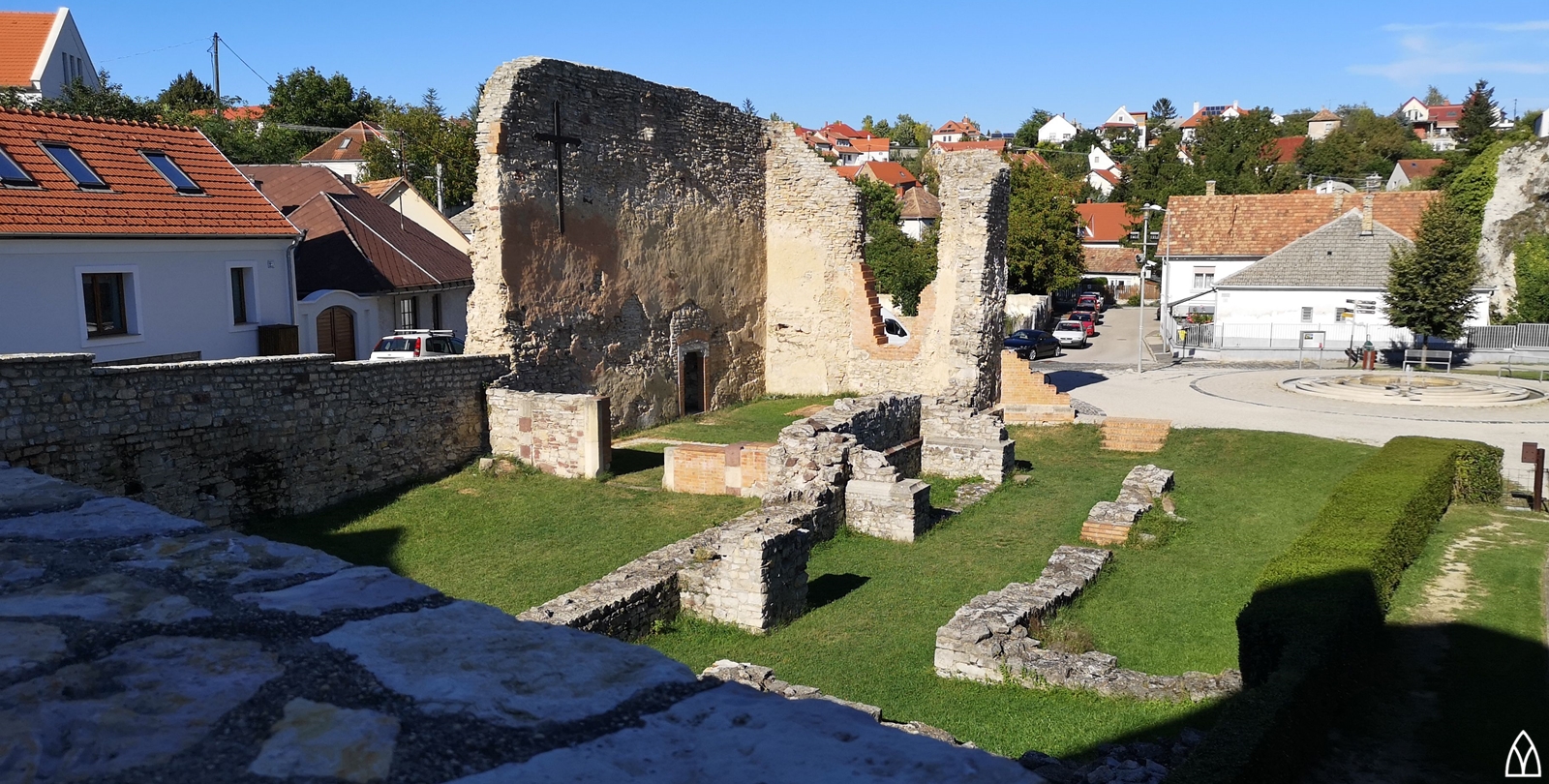 Domonkos kolostor romjai
Veszprém a késő-Árpád-korban
Káptalani főiskola

A város első feldúlása – főiskola pusztulása
Törökkori Veszprém
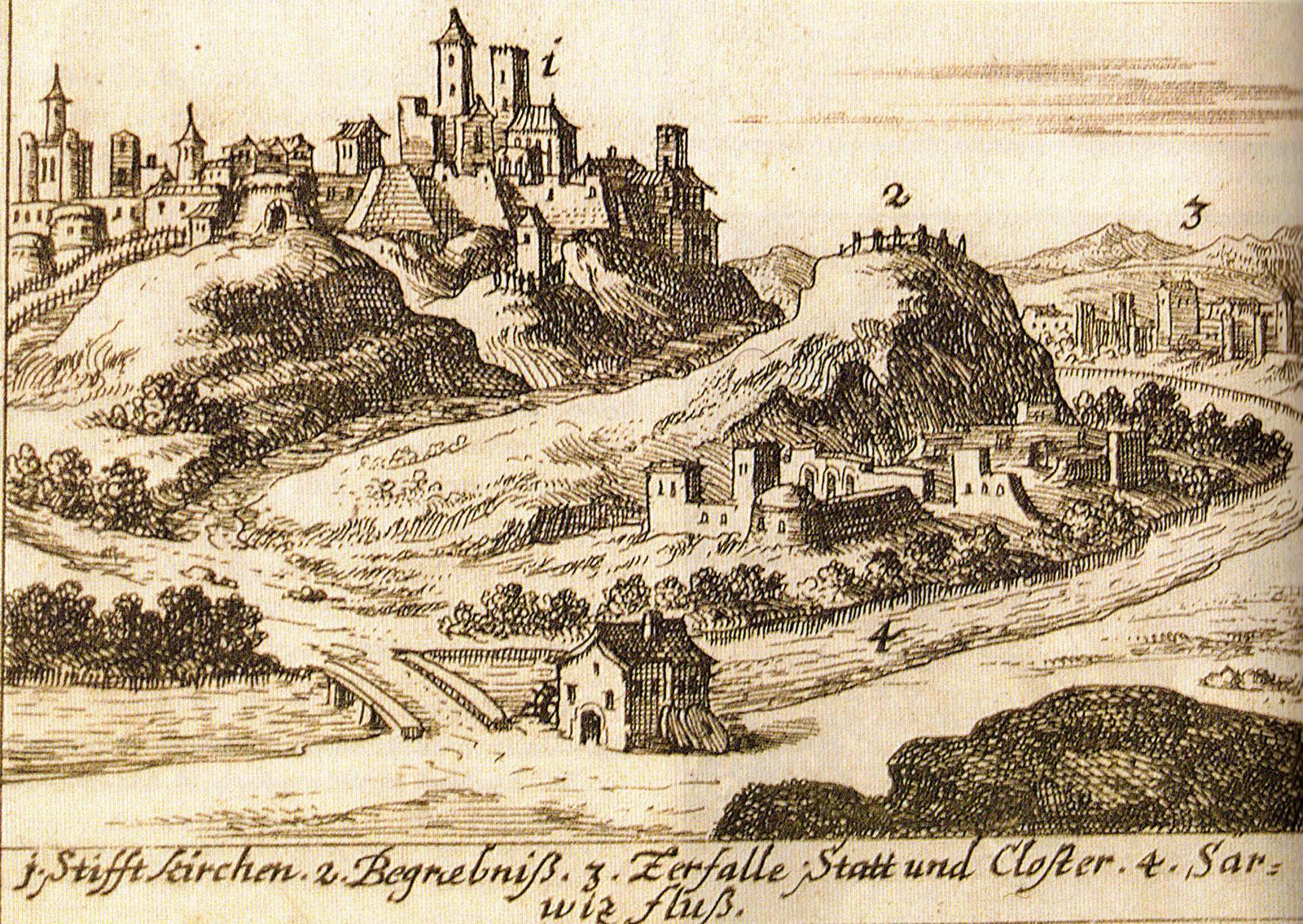 1552-ben foglalta el a török (7 napos ostrom)
1566-ban visszafoglalták a magyarok, de nem tudták tartósan megtartani
A 150 év alatt 17-szer cserélt gazdát a vár

A püspök székhelyét a biztonságos Sümegre tette át
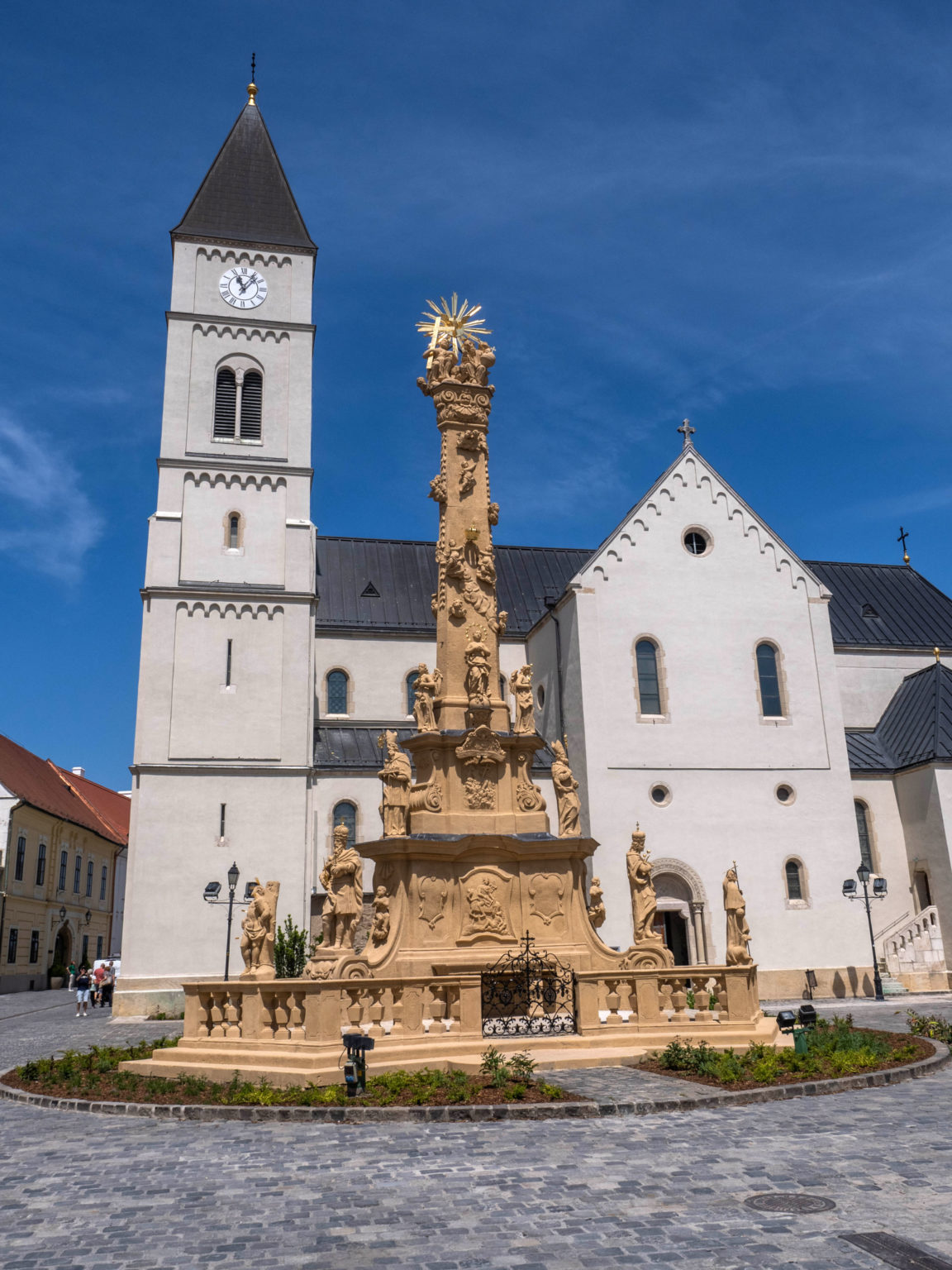 Veszprém a XVIII. században
1702: I.Lipót elrendelte a vár lerombolását – csak a külső föld-védművek és a déli kapuvédelmi rendszert bontották el

1704: a kurucok elfoglalták – majd a labancok elfoglalták és felgyújtották
→ a középkori város teljesen megsemmisült

Padányi Bíró Márton püspök jelentős építkezések Veszprémben – barokk
Szentháromság-szobor a székesegyházzal
Mindszenty József Veszprémben
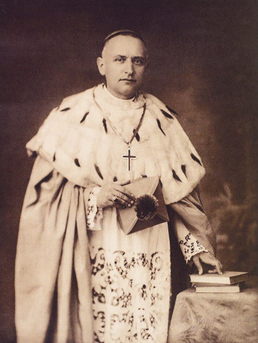 1944 márciusában – még a német megszállás előtt – veszprémi püspökké szentelték
1944 októberében memorandumot adott át a Szálasi-kormánynak, hogy kímélje meg az értelmetlen harcoktól a Dunántúlt – ellenséggé vált
1944 november végétől 1945. április 1-éig volt nyilas fogságban
a börtönben papszentelést is tartott				  (1944. december 7-én és 10-én is)
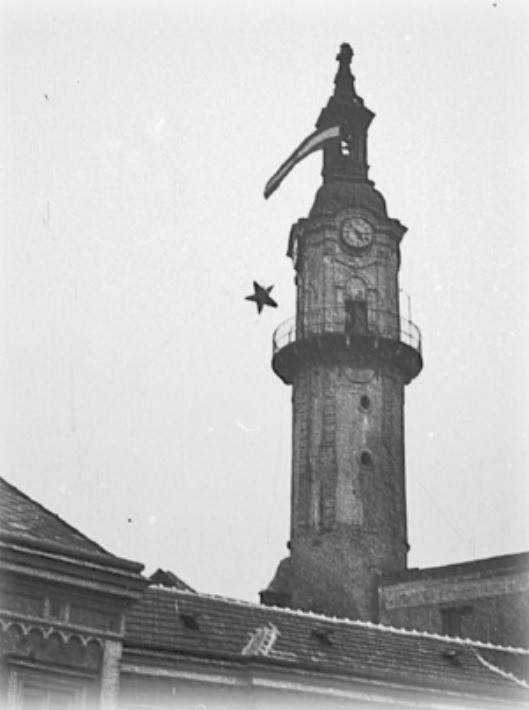 1956 - Veszprémben
Az egyetemisták által indított forradalom vér nélkül győzött
a Forradalmi Tanács elnöke dr. Brusznyai Árpád gimnáziumi tanár
ellenezte az egyetemisták felfegyverzését
csak november 4-én támadta meg Veszprémet a Szovjet Hadsereg – jelentősebb utcai harcok- nov. 6-ig
Leverik a vörös csillagot a Tűztoronyról
Brusznyai Árpádot koncepciós perbe fogták:
	előbb életfogytiglani börtönre, 
	majd a helyi MSZMP vezetőjének személyes közbelépésére halálra ítélték
	1958. januárjában kivégezték
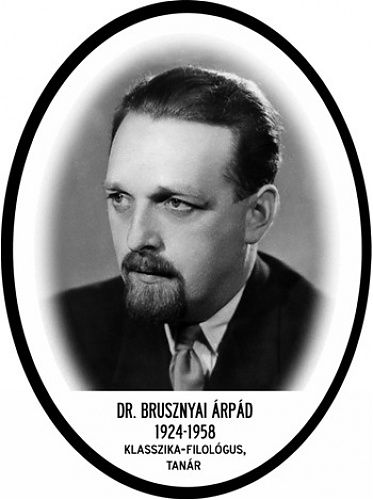 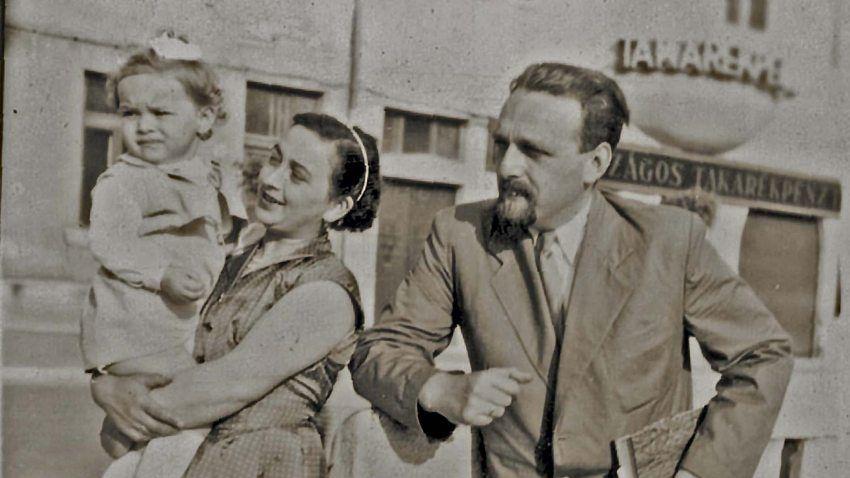 Veszprémi látnivalók
A veszprémi vár felújítása
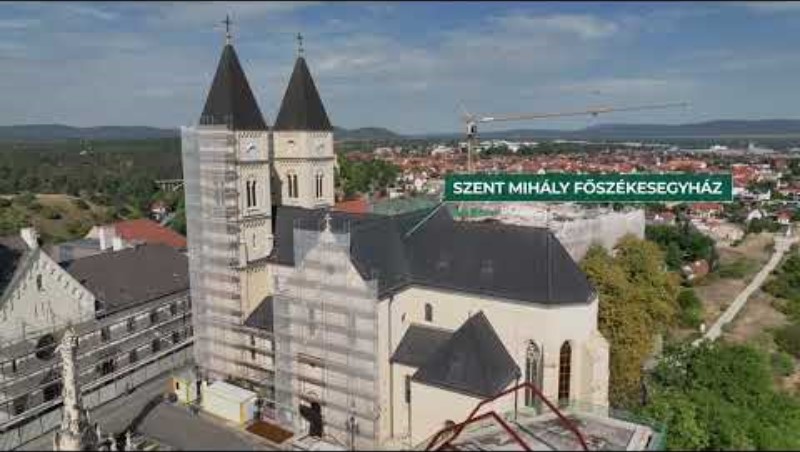 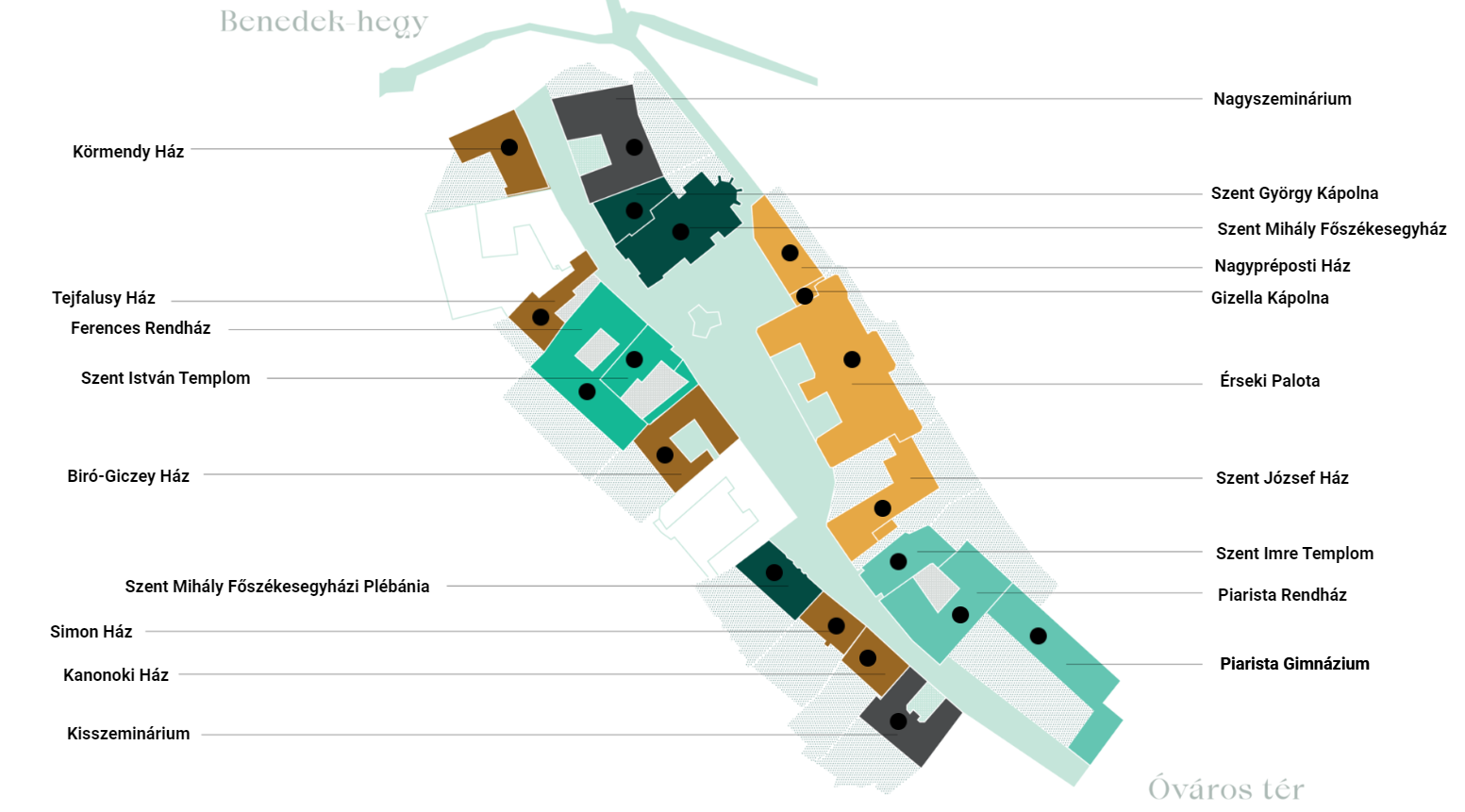 Feladatok Veszprém városában

1. Nyomkeresés
2. Képes krónika (kisfilm):
		- Hősök kapuja
		- Tűztorony
		- Bíró-Giczey Ház
		- Gizella-kápolna
		- Szobrok a várban
3. Tudáspróba 
4. Drámajáték:	
	− Szent István megalapítja a veszprémi püspökséget
	− Gizella királyné hímzi a koronázási palástot
	− A veszprémi püspök áthelyezi székhelyét Sümegre
	− Mindszenty József átadja memorandumát a Szálasi-kormánynak
− Bursznyai Árpádot koncepciós perben másodfokon halálra ítélik
5. Múzeum megtekintése
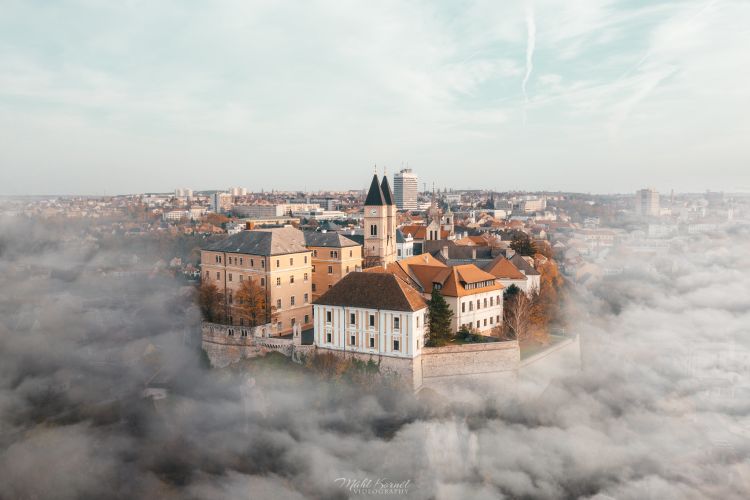 Irány Veszprém!